Презентация «Фрукты»
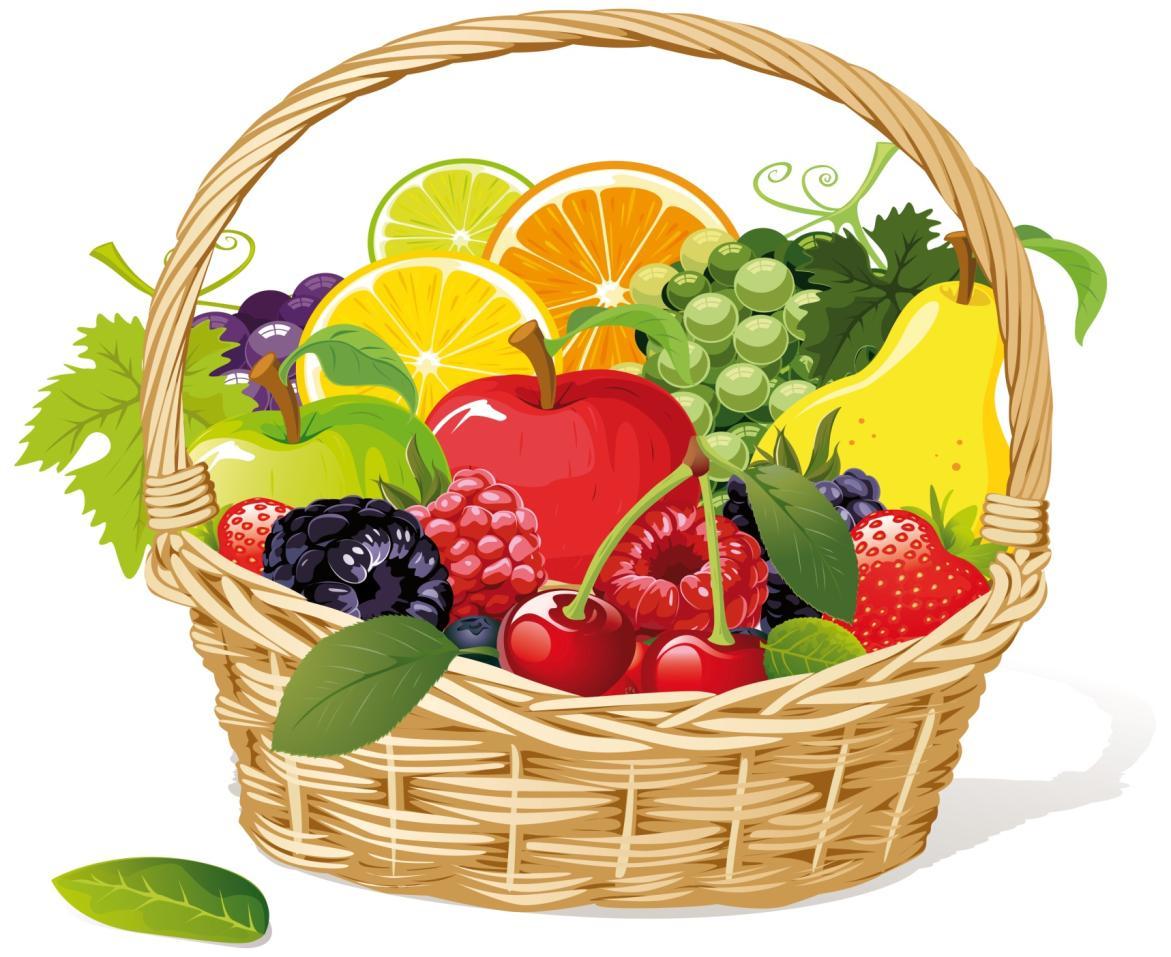 3D
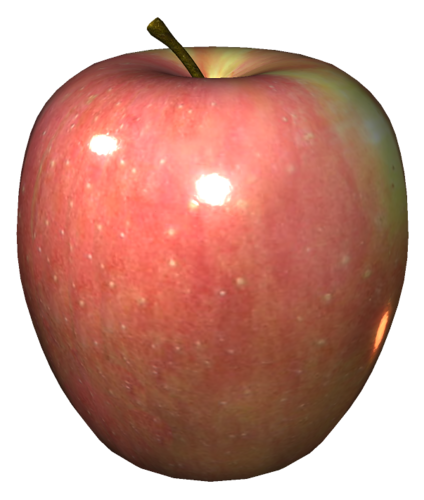 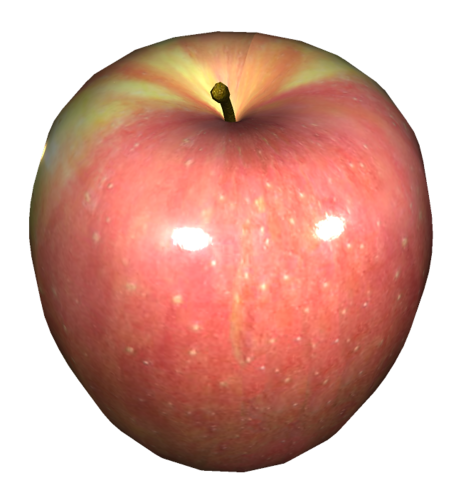 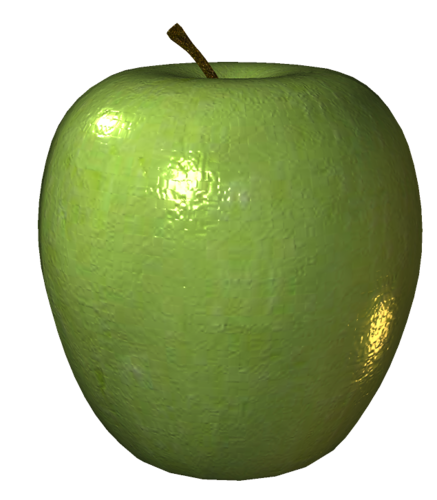 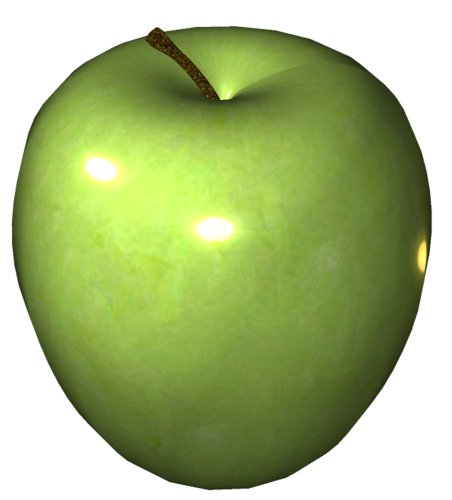 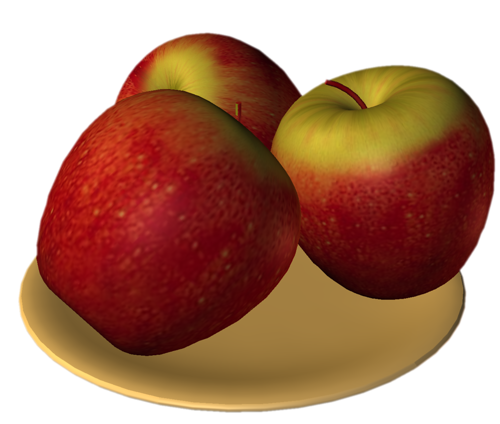 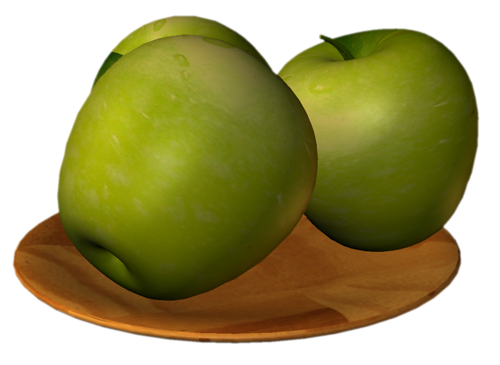 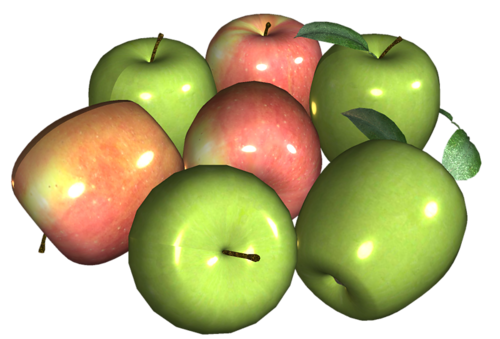 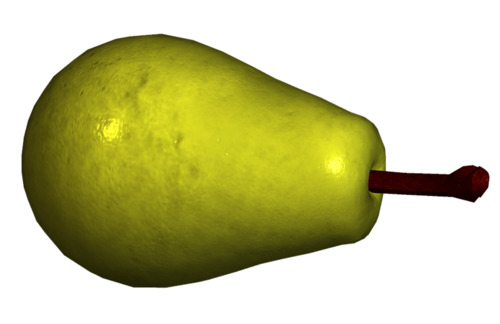 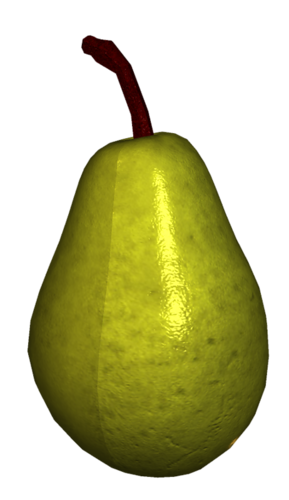 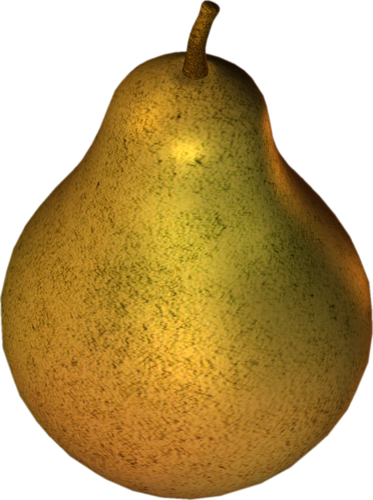 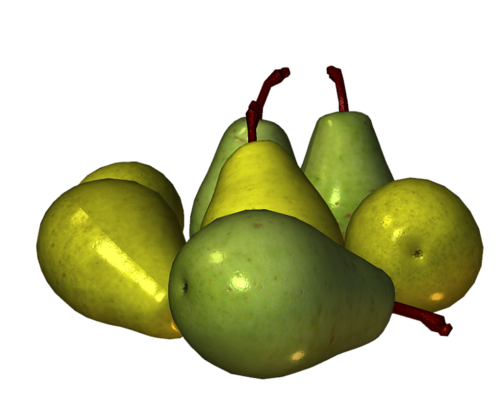 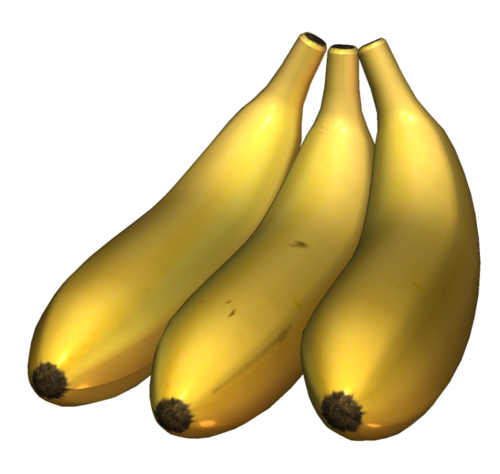 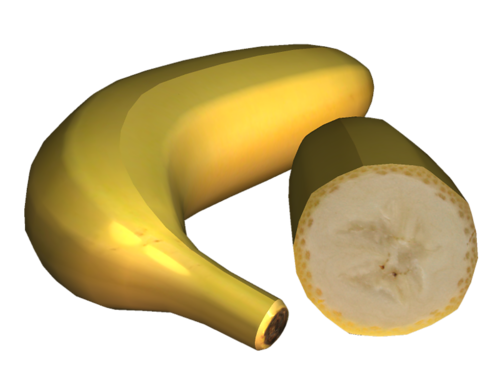 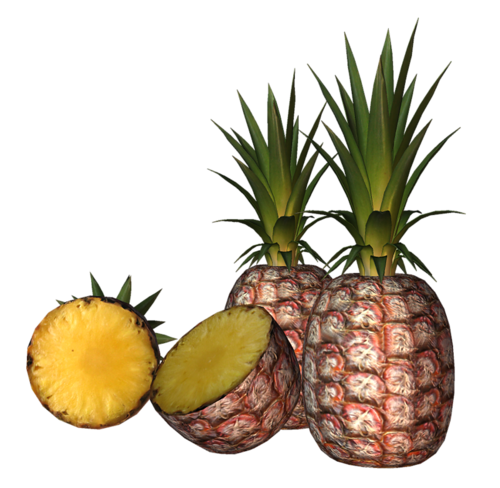